18.404/6.840  Lecture 8
1
Recall:  Acceptance Problem for TMs
2
The Size of Infinity
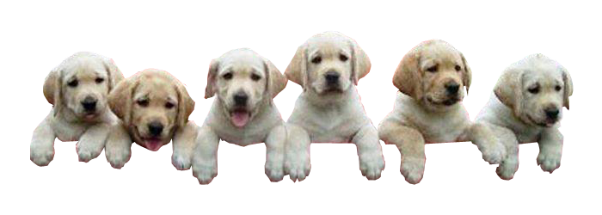 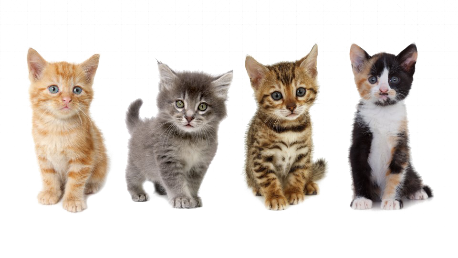 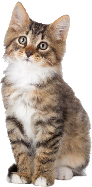 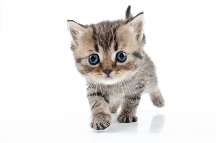 © Source unknown. All rights reserved. This content is excluded from our Creative Commons license. For more information, see https://ocw.mit.edu/fairuse.
3
Countable Sets
4
7
≠4
≠0
≠2
≠7
≠9
≠8
≠5
4
0
2
5
9
8
Diagonalization
5
Check-in 8.1
6
All TMs
Why is this proof a diagonalization?
All TM descriptions:
acc
rej
acc
acc
7
8
Check-in 8.2
Check-in 8.3
From what we’ve learned, which closure properties can we prove for the class of T-recognizable languages?
Choose all that apply.
Closed under union.
Closed under intersection.
Closed under complement.
Closed under concatenation.
Closed under star.
Complement of T-recognizable =co-T-recognizable
T-recognizable
decidable
Check-in 8.3
9
The Reducibility Method
10
Quick review of today
11
MIT OpenCourseWare
https://ocw.mit.edu


18.404J Theory of Computation
Fall 2020


For information about citing these materials or our Terms of Use, visit: https://ocw.mit.edu/terms.